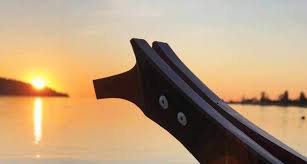 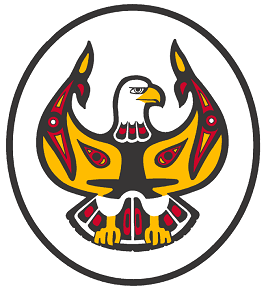 TRUST LANDS ESTATE PLANNING
INDIAN WILL UNDER THE ACT OF JUNE 25, 1910 (36 STAT. 855-856).  AS AMENDED BY THE ACT OF FEBRUARY 14, 1913 (37 STAT. 678)
REGULATIONS
25 USC
43 CFR
AIPRA
25 CFR
INHERITING UNDERAIPRA LAWWITHOUT ALAST WILL & TESTAMENT
AIPRA APPLIES TO TRUST PROPERTY OWNERS WHO DIES ON OR AFTER JUNE 20, 2006: 

TRUST LAND INTERESTS 5% OR GREATER
DISTRIBUTED TO ALL LIVING HEIR
IF SPOUSE LISTED, THEY WOULD RECEIVE A LIFE ESTATE ONLY
TRUST LAND INTEREST LESS THAN 5%
DISTRIBUTED TO ELDEST LIVING CHILD
IF NO CHILDREN, THEN LAND REVERTS BACK TO THE TRIBE WITH JURISDICTION
CONT.INHERITING UNDERAIPRA LAWWITHOUT ALAST WILL & TESTAMENT
Eligible Heirs
	(Defined under AIPRA)
CHILDREN
GRANDCHILDREN
GREAT GRANDCHILDREN
BROTHERS & SISTERS
HALF BROTHERS & SISTERS BY BLOOD
PARENTS, AND GRANDPARENTS
TRIBE WITH JURISDICTION
INHERITING UNDERAIPRA LAWWITHOUT ALAST WILL & TESTAMENT
SINGLE HEIR RULE
(less than 5%)
First Priority
Oldest surviving eligible child
Second Priority
Oldest surviving eligible grandchild
Third Priority
Oldest surviving eligible great-grandchild
Fourth Priority
Tribe with jurisdiction 
Spouse does not receive
BENEFITS OF DRAFTING A LAST WILL & TESTAMENT
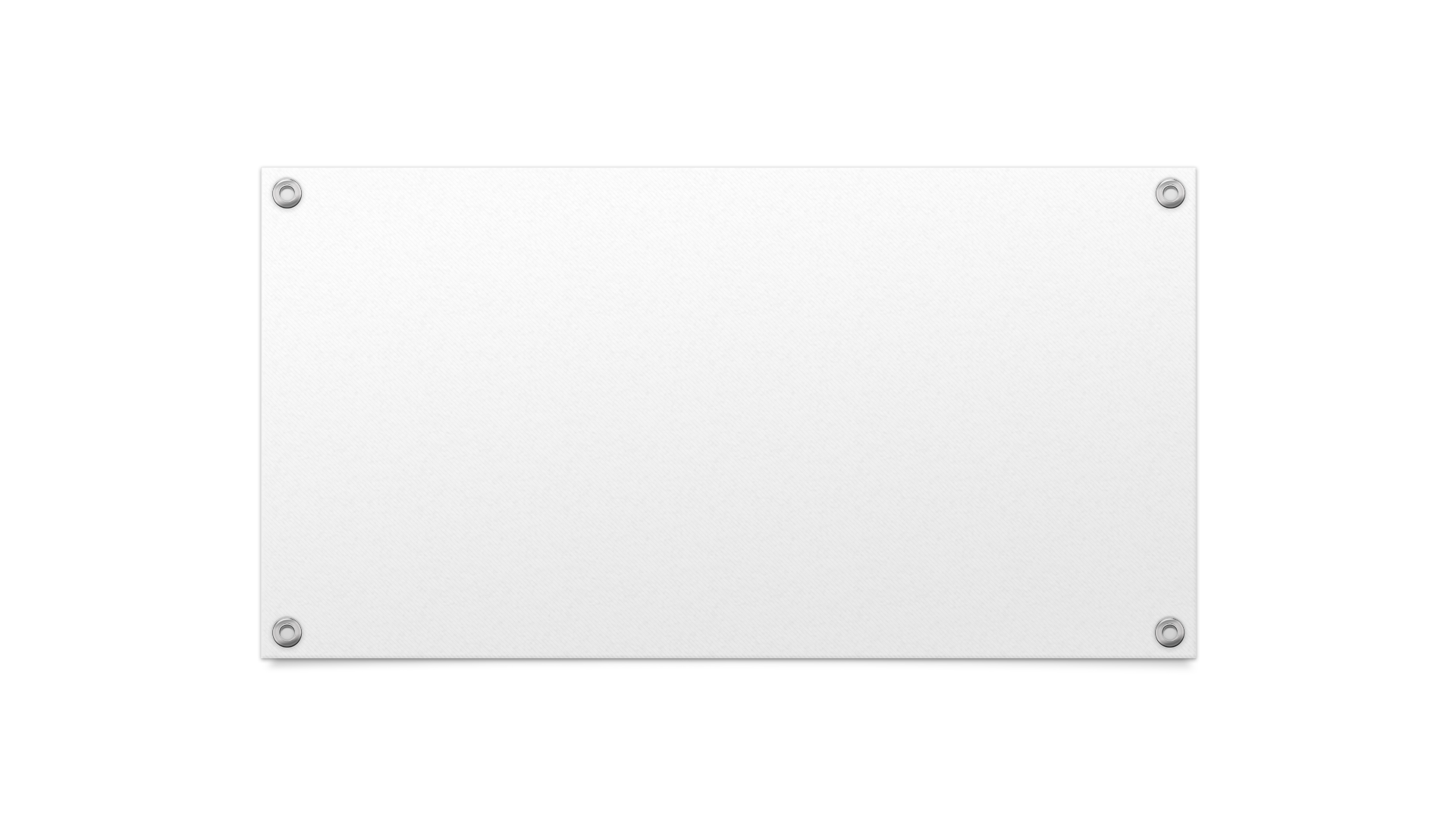 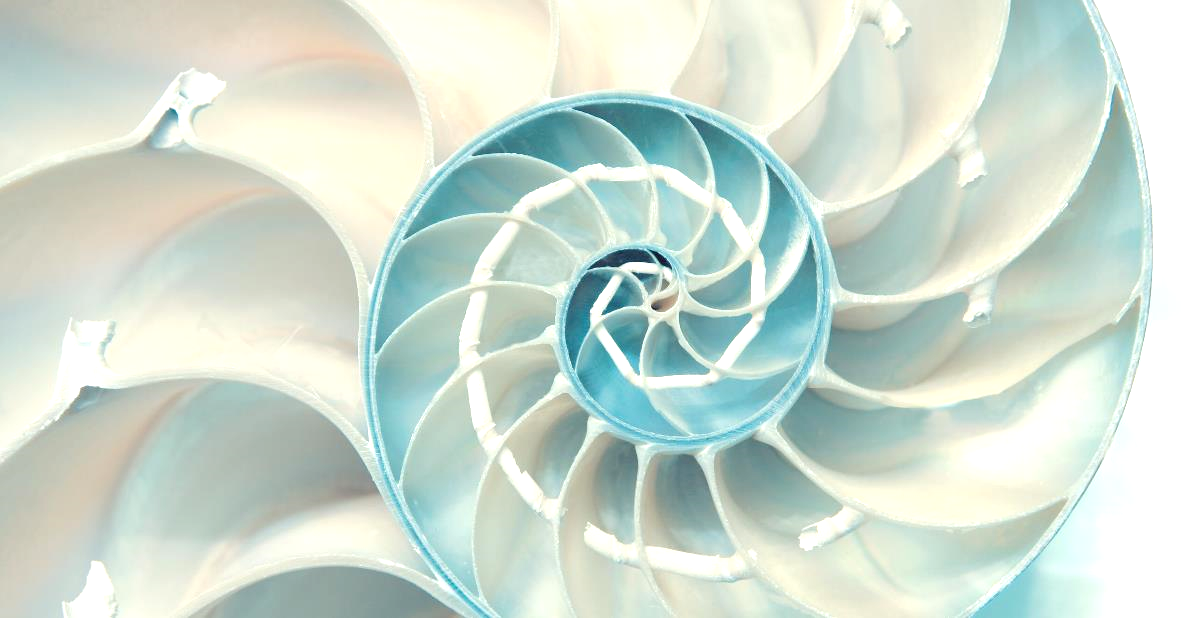 CONTACT  & REFERNCE GUIDE
LUMMI NATION REALTY STAFF:  REALTY@LUMMI-NSN.GOV
India Love, Danielle Perrin, Tanesha Lane, Cynthia Ryan, Cori Rummel, & Rachel Phair
REFERENCE LINKSwww.iltf.org - Indian Land Tenure Foundationhttps://www.ecfr.gov/current/title-25 - Electronic Code of Federal Regulationshttps://www.montana.edu/indianland/factsheets.html - Montana State University AIPRA Fact Sheetshttps://www.tribal-institute.org/lists/understanding.htm - Tribal Institutelawweb.colorado.edu – Colorado Law PowerPointhttps://www.bia.gov/bia/ots/dps/approved-tribal-probate-codes - Approved Tribal Probate Codeshttps://www.law.cornell.edu/uscode/text/25/2206 - Cornwell Law School